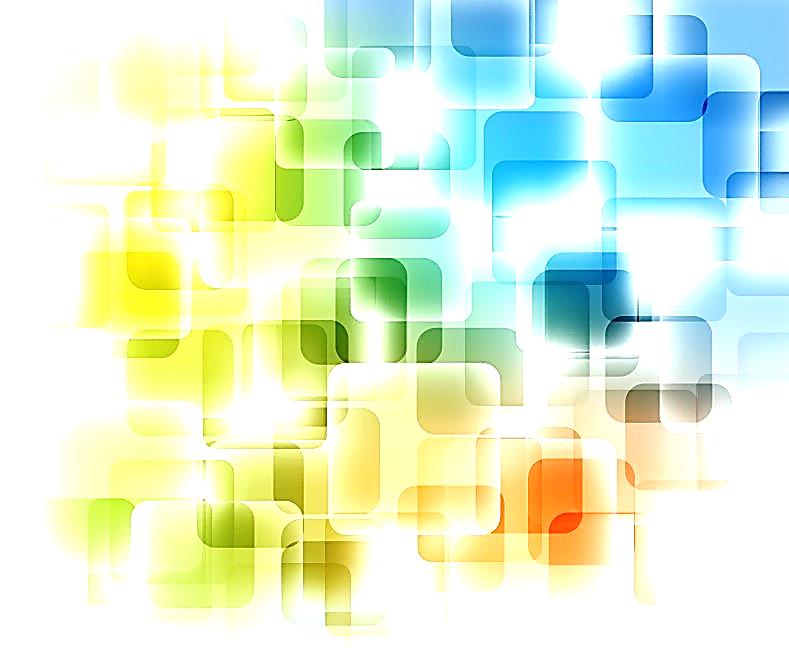 QUARESIMA 2017
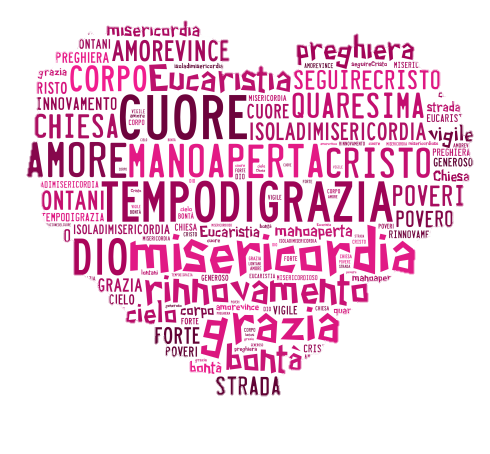 Purificare 
il proprio cuore 
e sperimentare 
la gioia 
del convertirsi 
all’Amore.
DOVE ABITA IL CUORE
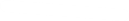 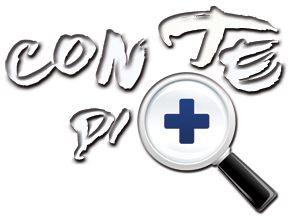 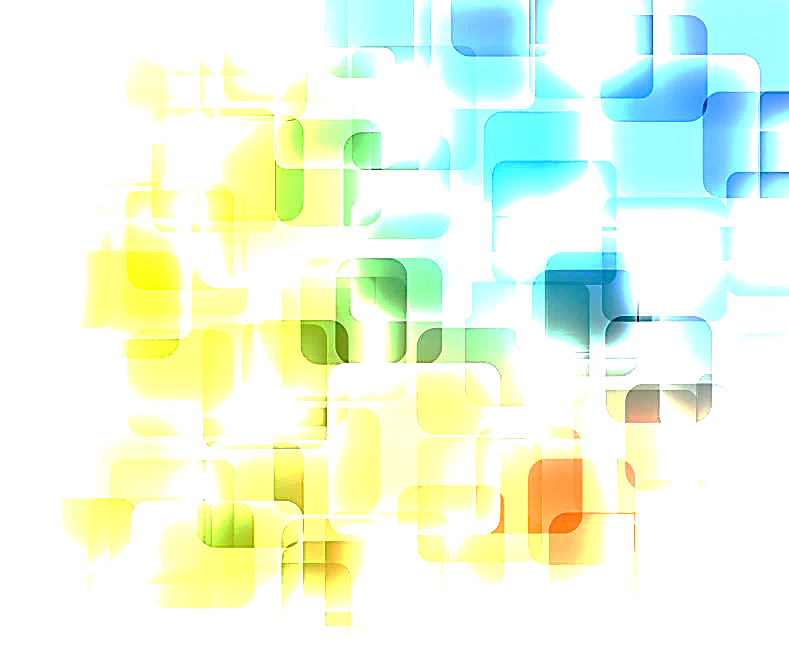 1^ Settimana - CONVERSIONE
Significa poter cambiare quando  si sbaglia strada
e che il Signore ci aiuta a capire  
la strada giusta attraverso il Vangelo.
Perciò non voglio dimenticare che Dio è paziente
e aspetta che mi avvicino a Lui  attraverso
la preghiera e l’incontro  sincero con le persone.

Mi impegno a  vincere la tentazione di percorrere  
le scorciatoie, le vie più comode, 
quelle  che non portano al vero bene.
Mi impegno a portare pace, 
comprensione e perdono 
in casa mia  e tra i miei amici:
questo è tra 
i frutti più belli della conversione…

    Dunque aiutami a
CONVERTIRMI x CONVERGERE verso TE Gesù
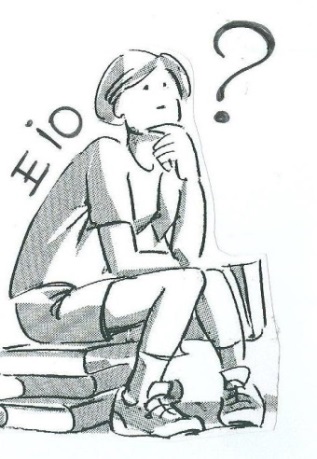 DOVE ABITA IL CUORE
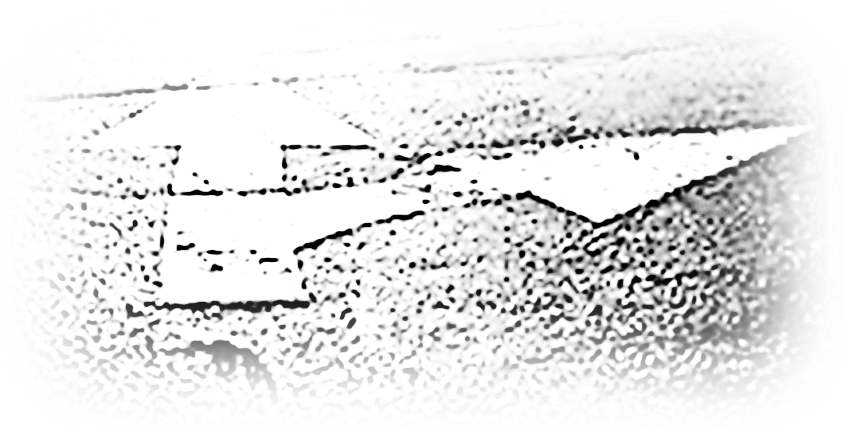 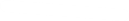 CONVERTIRSI x CONVERGERE
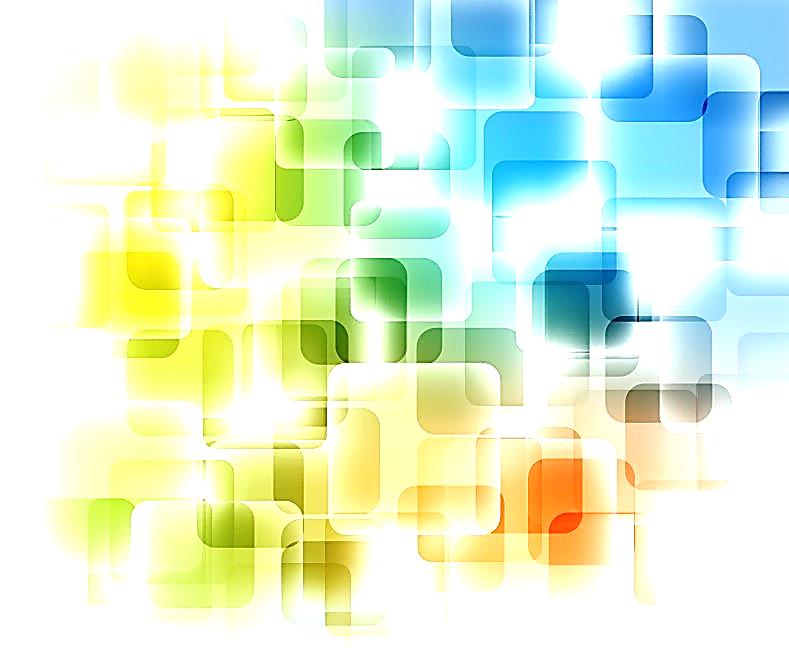 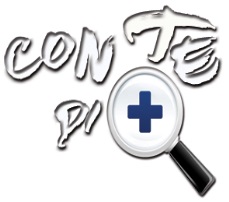 La Bibbia e il cellulare

ANGELUS di  PAPA FRANCESCO
Piazza San Pietro
I Domenica di Quaresima, 5 marzo 2017

Qualcuno ha detto: cosa succederebbe se trattassimo la Bibbia come trattiamo il nostro telefono cellulare? Se la portassimo sempre con noi, o almeno il piccolo Vangelo tascabile, cosa succederebbe?; se tornassimo indietro quando la dimentichiamo: tu ti dimentichi il telefono cellulare - oh!, non ce l’ho, torno indietro a cercarlo; se la aprissimo diverse volte al giorno; se leggessimo i messaggi di Dio contenuti nella Bibbia come leggiamo i messaggi del telefonino, cosa succederebbe? 
… In effetti, se avessimo la Parola di Dio sempre nel cuore, nessuna tentazione potrebbe allontanarci da Dio e nessun ostacolo ci potrebbe far deviare dalla strada del bene… ci troveremmo più capaci di vivere una vita secondo lo Spirito, accogliendo e amando i nostri fratelli, specialmente quelli più deboli e bisognosi, e anche i nostri nemici.
Riflettiamo
su quanto dice Papa Francesco, 
con l’esempio del cellulare…
E cosi, durante la Quaresima, 
ogni settimana proponiamo 
un WhatsApp speciale:  
La PAROLA di DIO
Troverai sul cellulare qui a lato, 
alcune frasi  
del Vangelo della Domenica 
di Quaresima 
e da dove sono tratte.
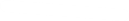 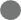 Mt 4,1-11
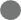 Se tu sei Figlio di Dio, comanda che
queste pietre diventino pane
Non di solo pane vivrà l’uomo, ma di
ogni parola che esce dalla bocca di Dio
Se tu sei Figlio di Dio, gettati giù e i tuoi
angeli ti porteranno sulle loro mani
Non mettere alla prova il Signore Dio tuo
Ti darò tutti i regni del mondo se,
gettandoti ai miei piedi, mi adorerai
Vattene, satana! “Adorerai solo il
Signore, Dio tuo, e nessun’altro”
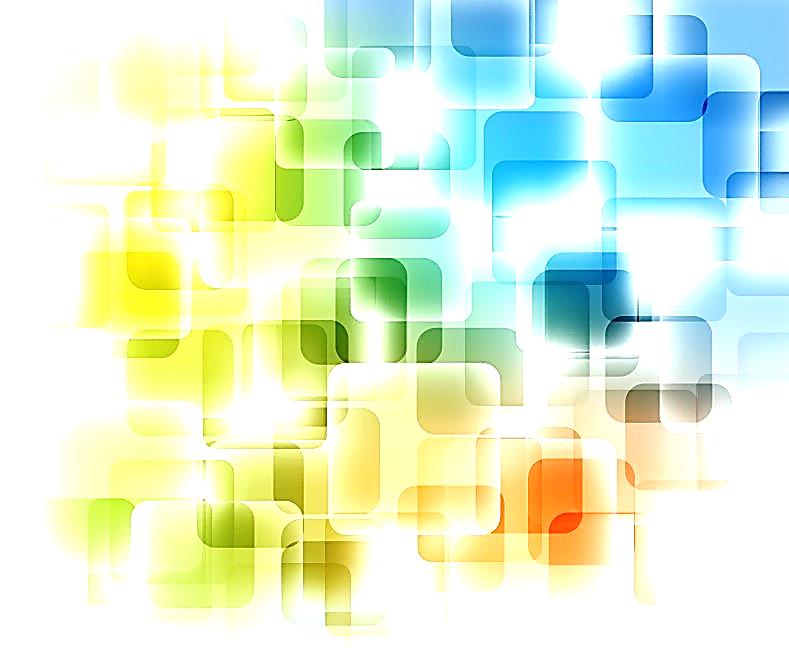 QUARESIMA 2017
In Quaresima cerca dove abita il  tuo …

La parolina che ogni settimana la Parola di Dio ci suggerirà, 
di volta in volta, ci mostrerà, quale «casa" e quali persone hanno bisogno del nostro cuore.

La CONVERSIONE
è anche superare la tentazione di “fregarmene”

Perciò questa settimana, scopriamo dove “abita” il nostro cuore, impegnandoci a partecipare concretamente alla proposta
di MISSIONE POSSIBILE dal titolo:  OPERAZIONE
			I       impegniamoci
			M     mettendo
			A      amore
Si tratta di raccogliere materiale scolastico: 
penne, matite, quaderni, gomme…
Tutto materiale che usiamo anche noi …
Ci sono bambini e ragazzi di molte SCUOLE IN SIRIA 
che hanno bisogno della nostra generosità.

IN CLASSE PROVATE STENDERE UN PIANO D’AZIONE:
Parlate in classe di questa proposta e poi insieme ai vostri assistenti scegliete cosa volete raccogliere e come, se agendo singolarmente o facendo una scelta di gruppo. Annotate le possibilità e poi agite.
IO OFFRO                   _____________________________________
LA CLASSE  OFFRE    _____________________________________
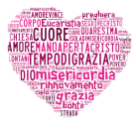 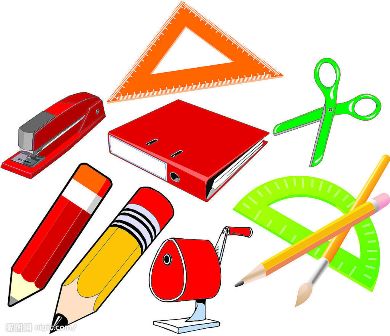 DOVE ABITA IL CUORE
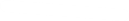 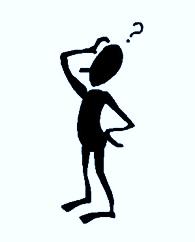 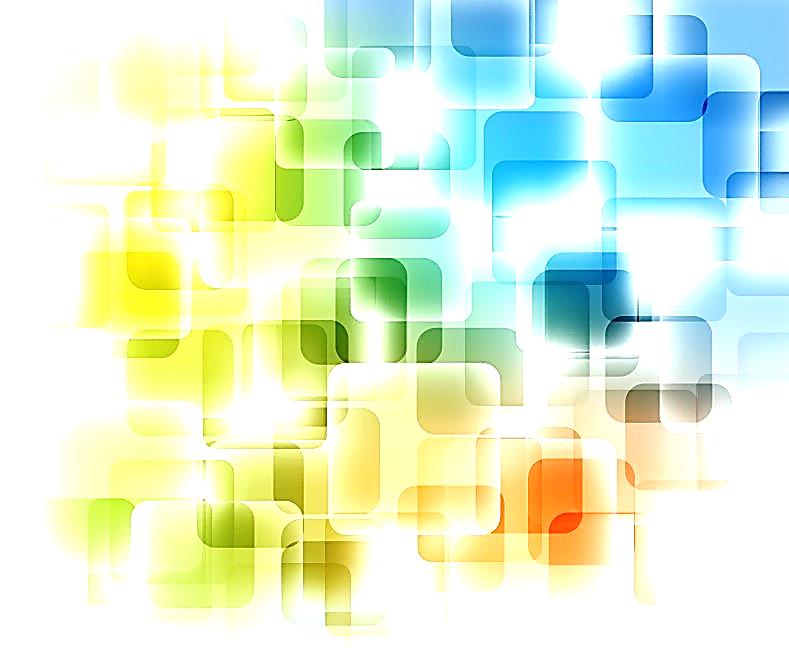 Preghiamo insieme
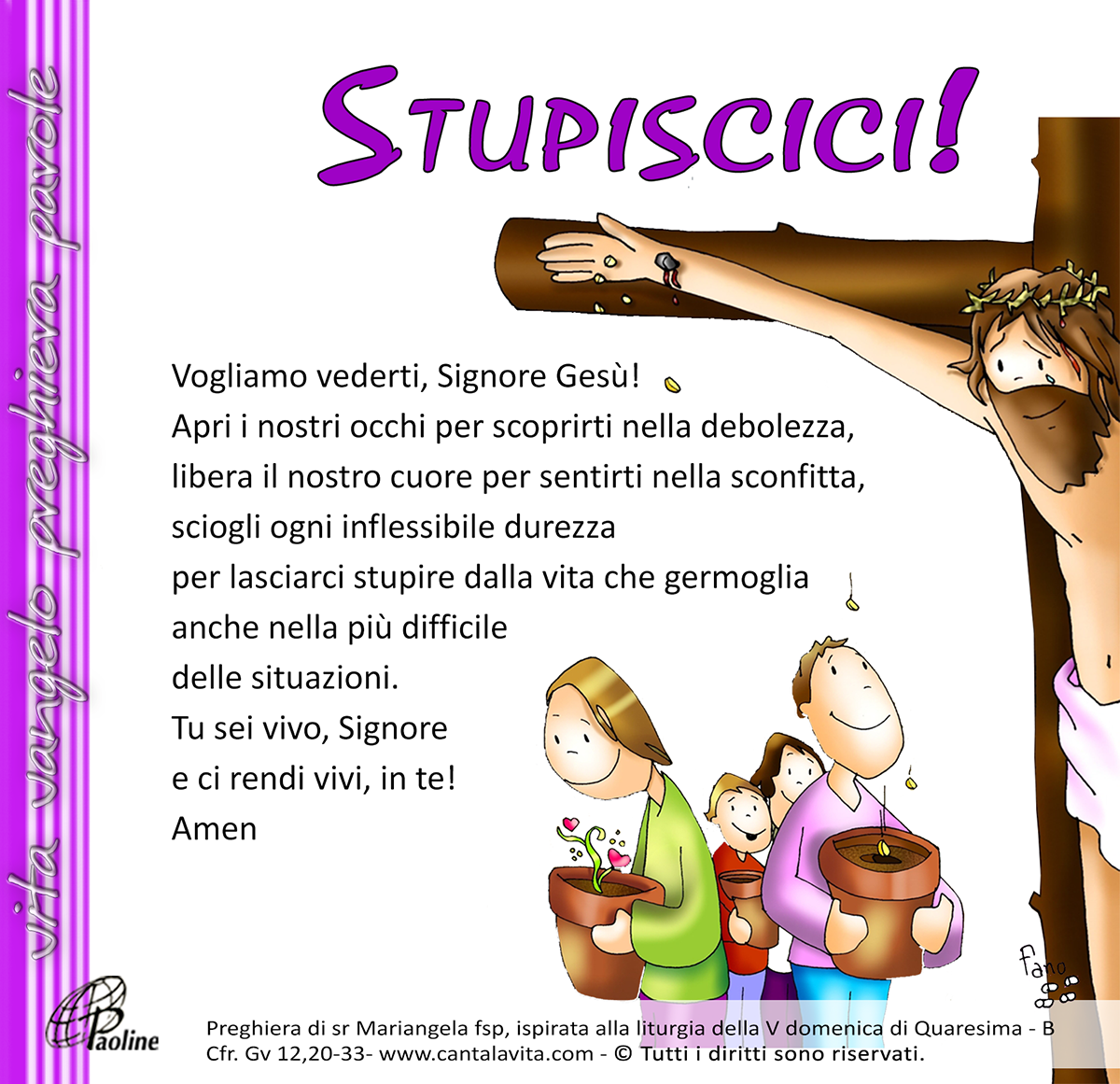